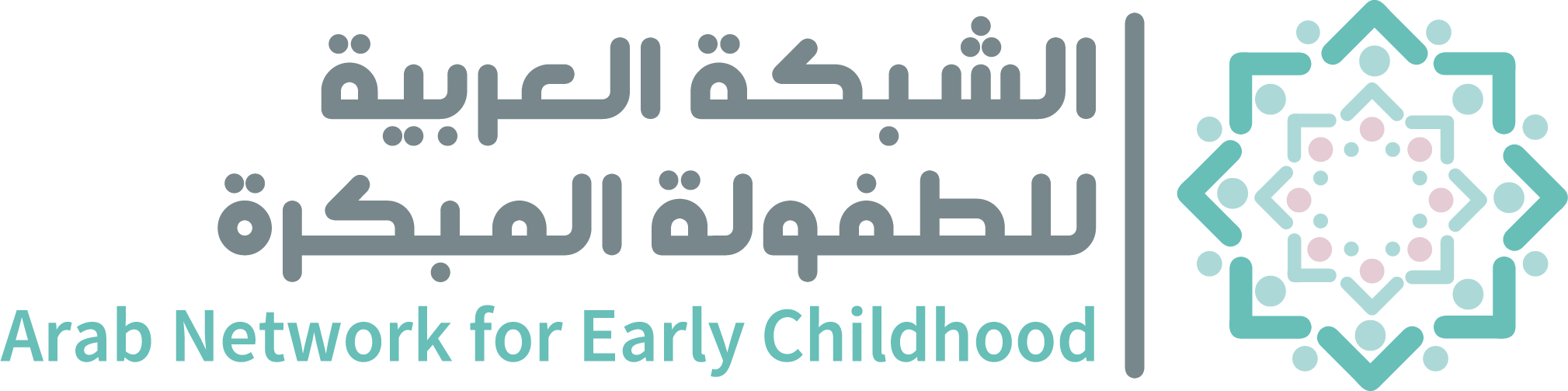 الأطفال الصغار والأهل ومقدمي الرعاية في الأزمات
د. غسان عيسى - المنسق العام
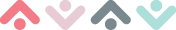 www.anecd.net
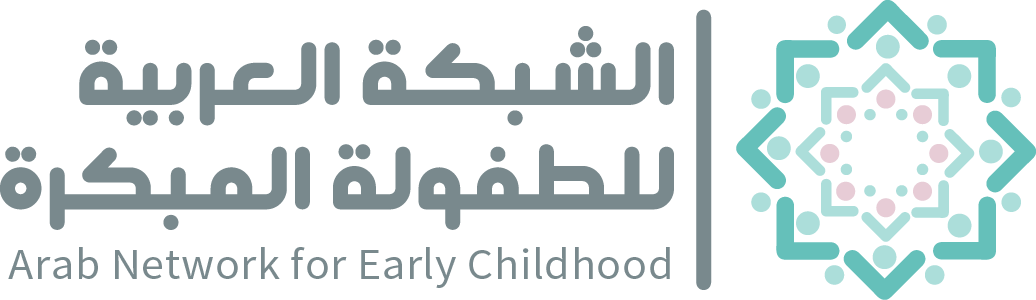 نمو وتطور الأطفال في مرحلة الطفولة المبكرة وما بعدها
الحالة الغذائية للأطفال
الصحة النفسية للأطفال ومقدمي الرعاية
دائرة العنف والإهمال
التفاعلات الإيجابية بين الأطفال ومقدمي الرعاية
الزيارات الصحية الروتينية
الأعراف الاجتماعية الإيجابية بشأن حماية الأطفال ورعايتهم
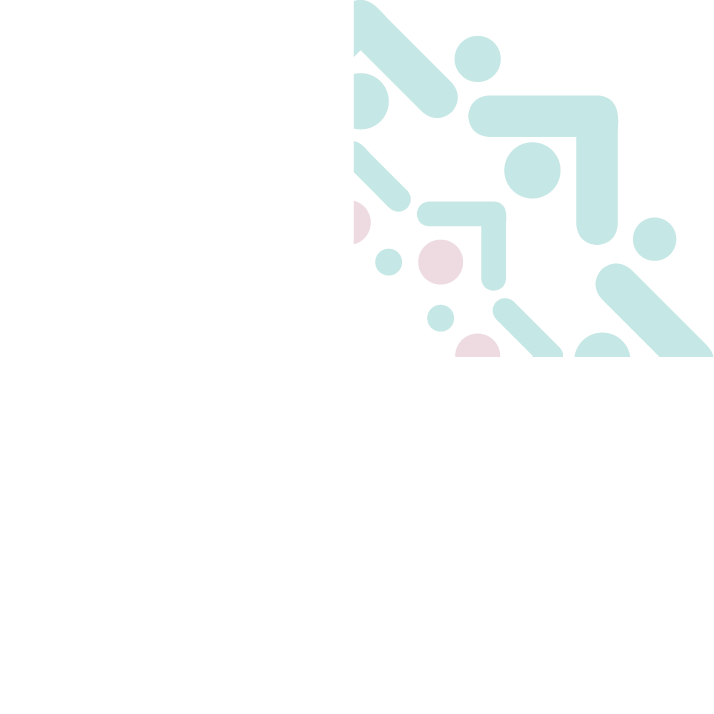 [Speaker Notes: Intro about ARC and ANECD - and the team - briefly]
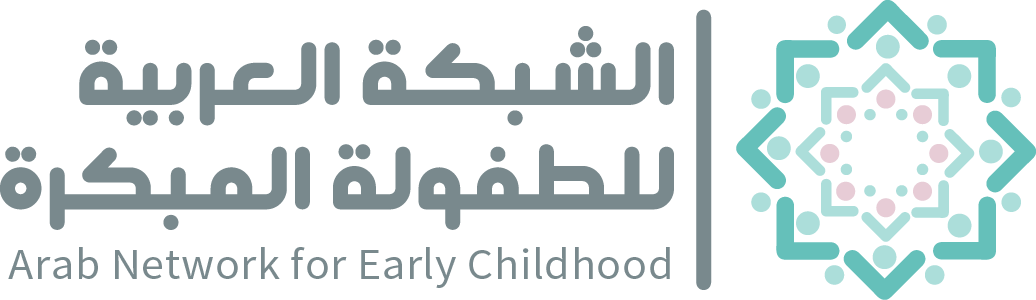 ما هي التحديات 
التي تواجه وتمنع دعم الأطفال الصغار والوالدية المتجاوبة 
في البلدان العربية؟
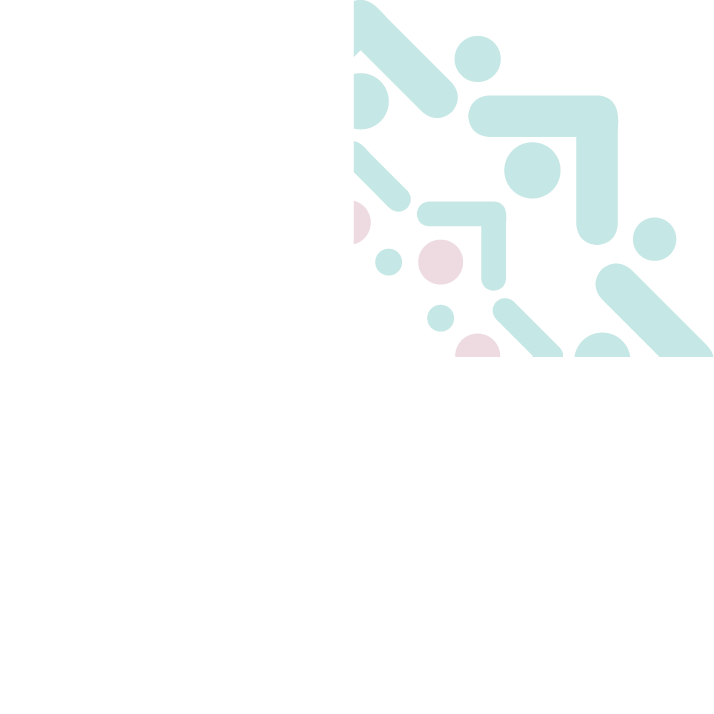 [Speaker Notes: Intro about ARC and ANECD - and the team - briefly]
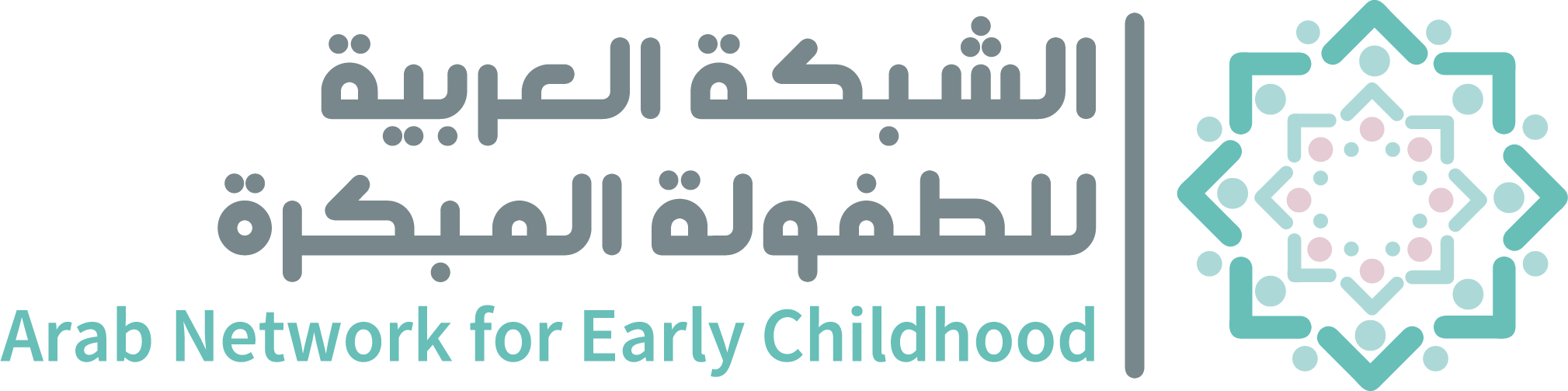 المحيط الإيكولوجي للأطفال الصغار
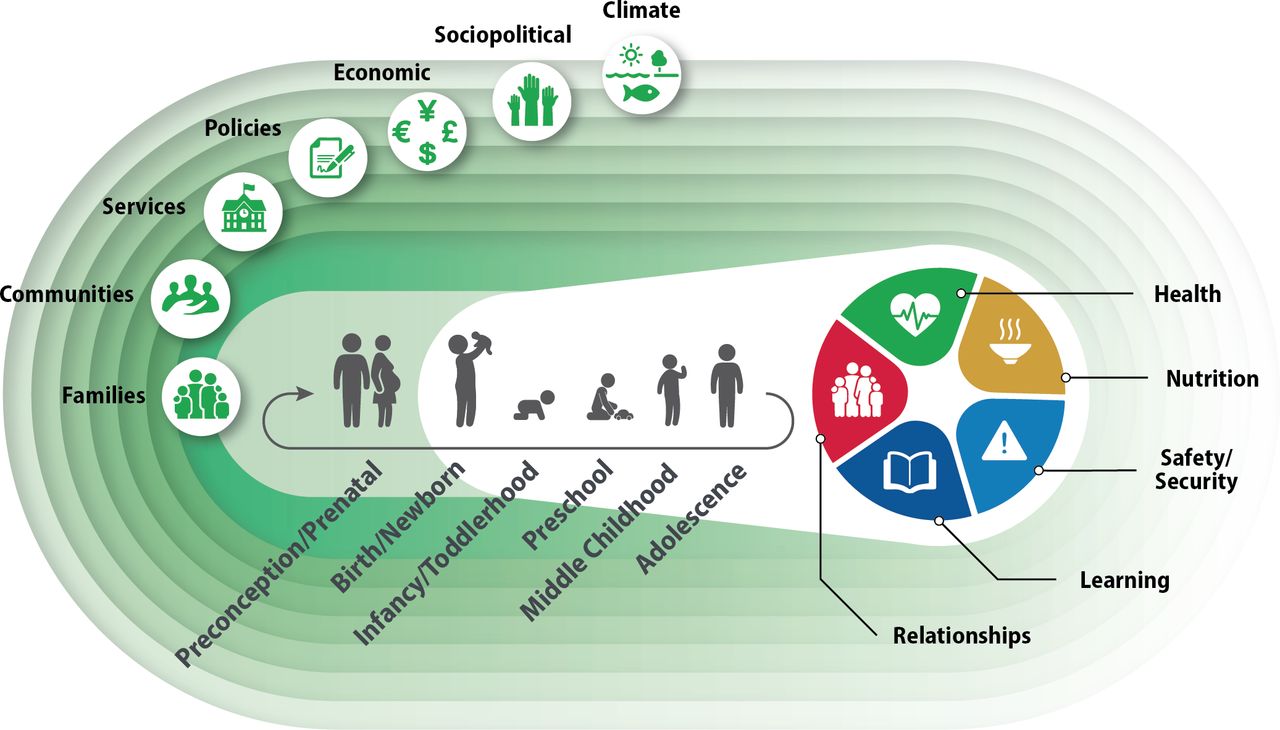 الأبوة والأمومة المتجاوبة: التوافق مع أطفالنا
الأبوة والأمومة المتجاوبة تعني الاهتمام والحساسية والسرعة في تلبية احتياجات الأطفال الجسدية والتنموية والعاطفية.
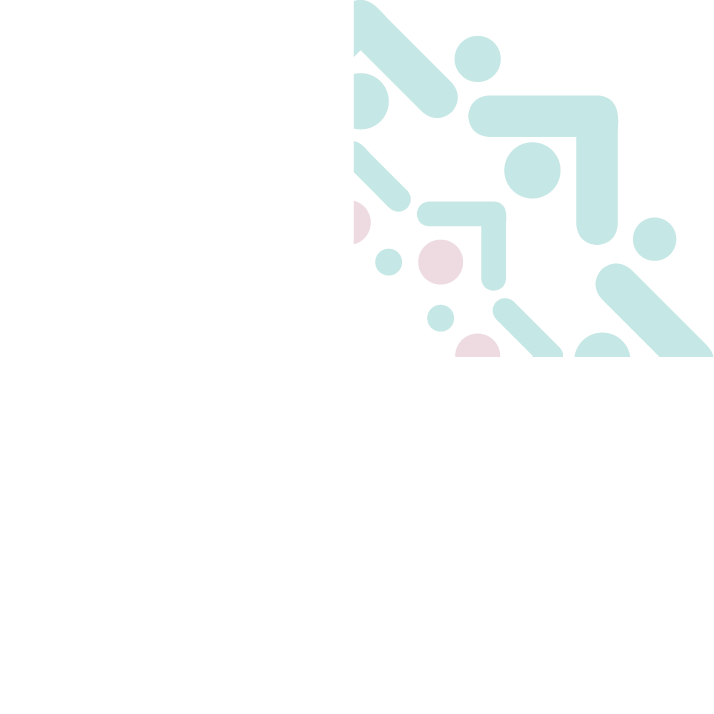 [Speaker Notes: Intro about ARC and ANECD - and the team - briefly]
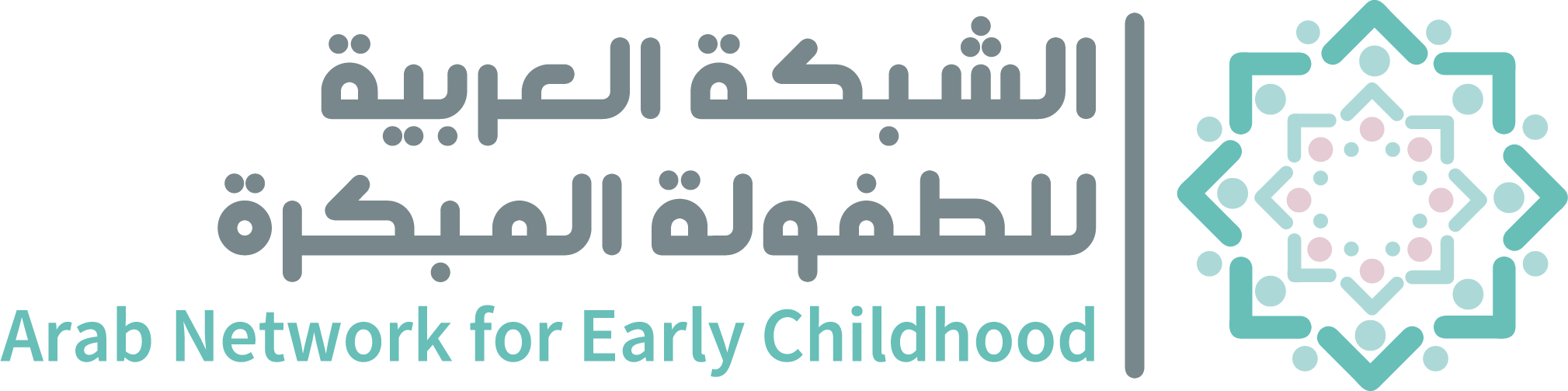 الصحة هي مؤشر أساسي إلى أي مدى تحقق السياسات 
الاحتياجات الإجتماعية والفردية للناس
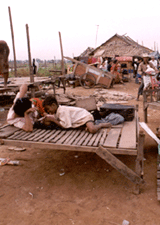 ماذا ينفع أن نعالج أمراض  الناس ومن ثم نعيدهم إلى نفس الشروط التي أدت إلى اعتلال صحتهم؟
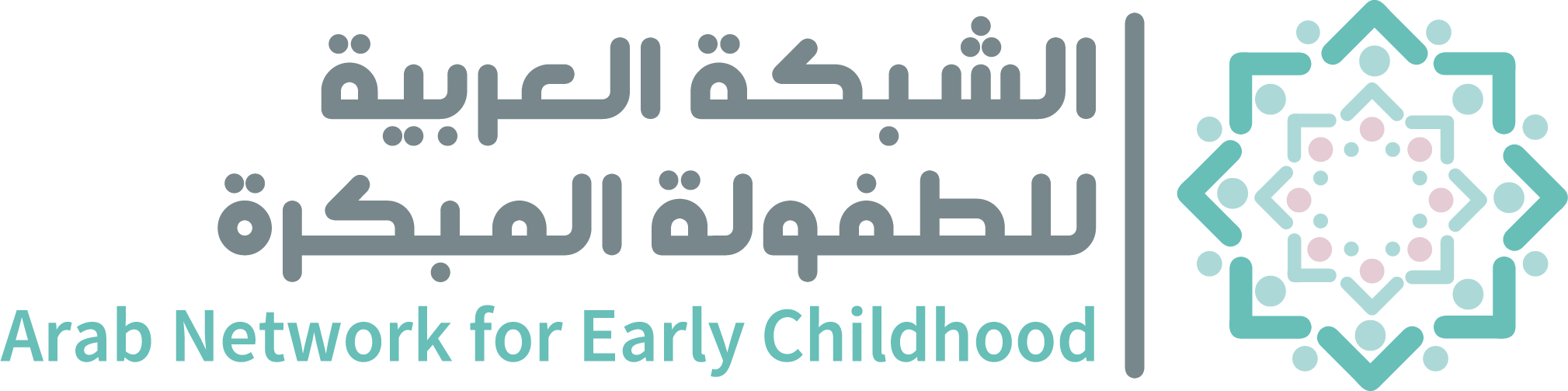 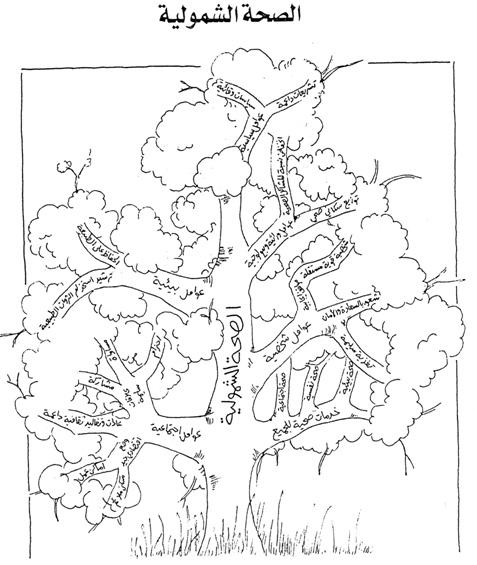 الصحة الجسدية
الصحة الجنسية
الصحة النفسية                     (النفس – إجتماعية)
الصحة الإجتماعية
‹#›
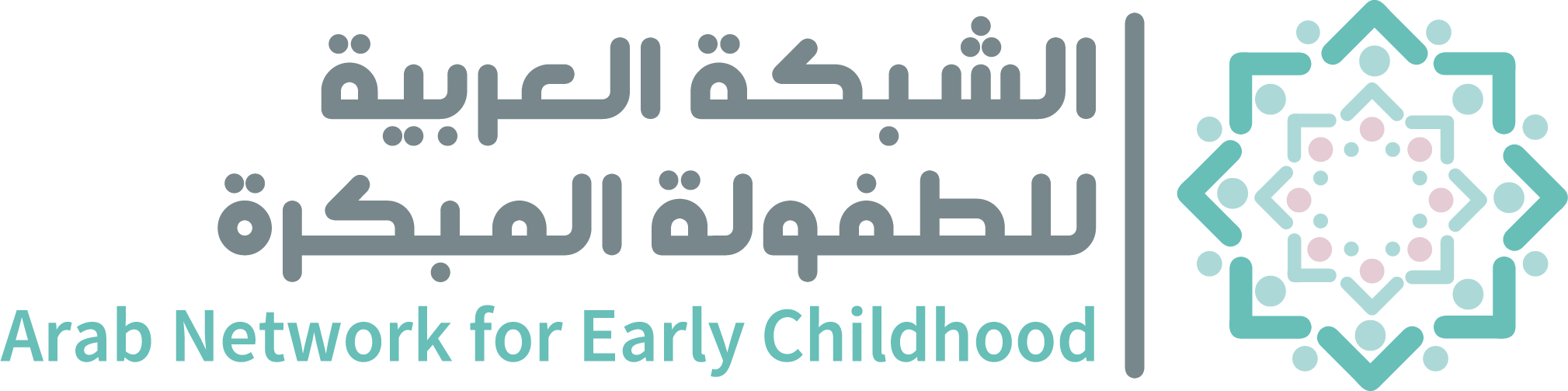 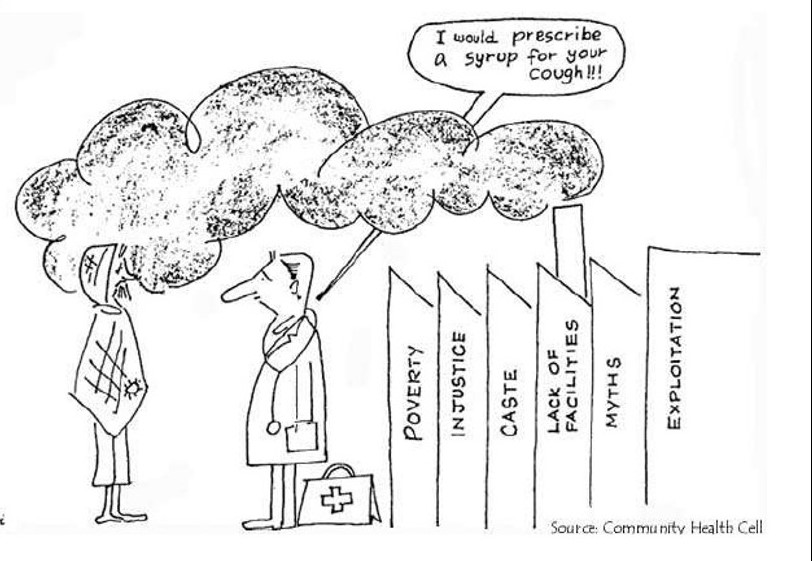 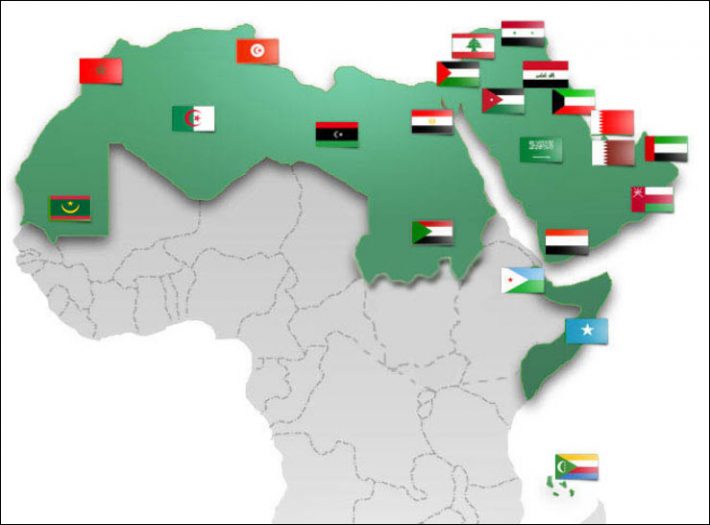 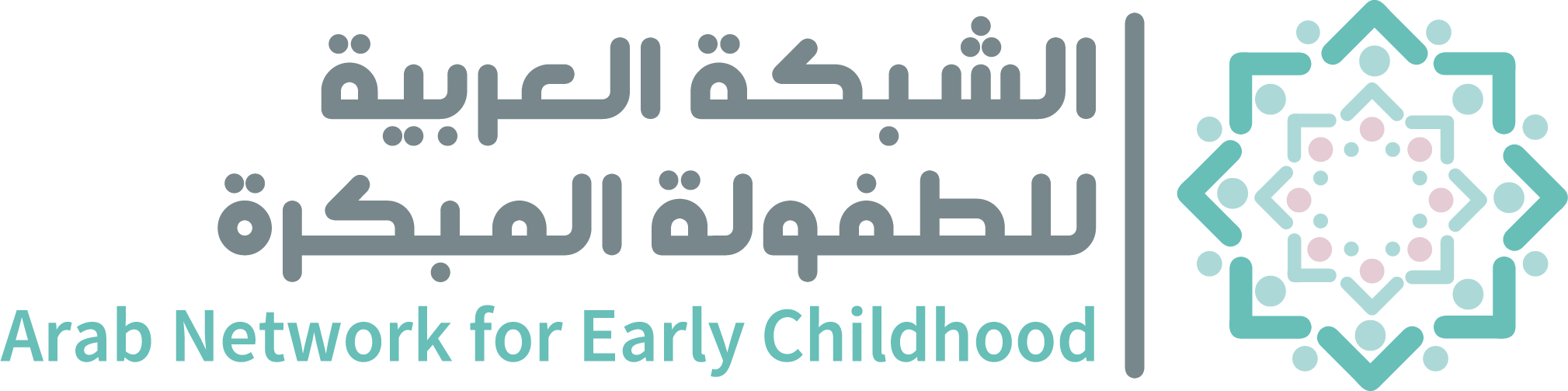 معظم البلدان العربية تعاني من:
تحديات مزمنة 
لمحددات تنمية الطفولة المبكرة ورعايتها وحمايتها وتربيتها السياسية والاجتماعية والاقتصادية والبيئية والثقافية
فلسطين
الصومال
السودان
سوريا
اليمن


جزر القمر
جيبوتي
مصر
الأردن
موريتانيا
المغرب
تونس
الجزائر
العراق
ليبيا
لبنان
الفقر
العنف بما في ذلك الحروب والاحتلال واللجوء
عدم الاستقرار السياسي
عدم المساواة والإنصاف
أزمة المناخ والتآكل البيئي
التمييز المبني على النوع الاجتماعي
----------------------------------
جائحة كورونا وعواقبها
الكويت
عمان
قطر
السعودية
الأمارات العربية المتحدة
البحرين
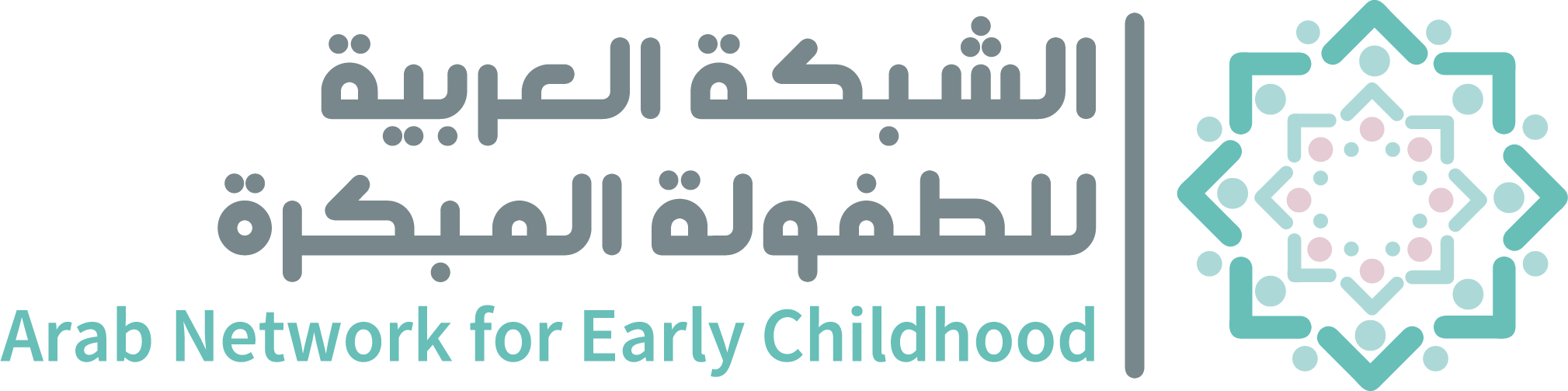 من خلال تحديد من هم الفقراء، وطبيعة فقرهم (ملف الحرمان الخاص بهم) ومدى فقرهم (الحرمان نفسه)،
فإن مؤشر الفقر متعدد الأبعاد العالمي يكمل معدل الفقر الدولي البالغ 1.90 دولاراً في اليوم.
 
 هيكل مؤشر الفقر العالمي متعدد الأبعاد
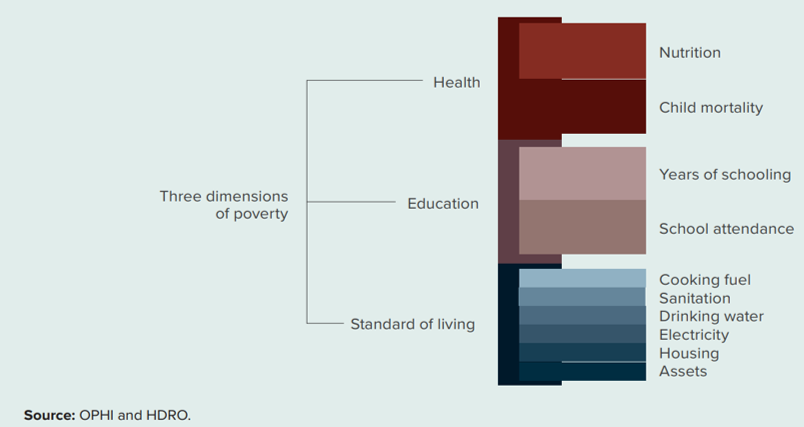 [Speaker Notes: Intro about ARC and ANECD - and the team - briefly]
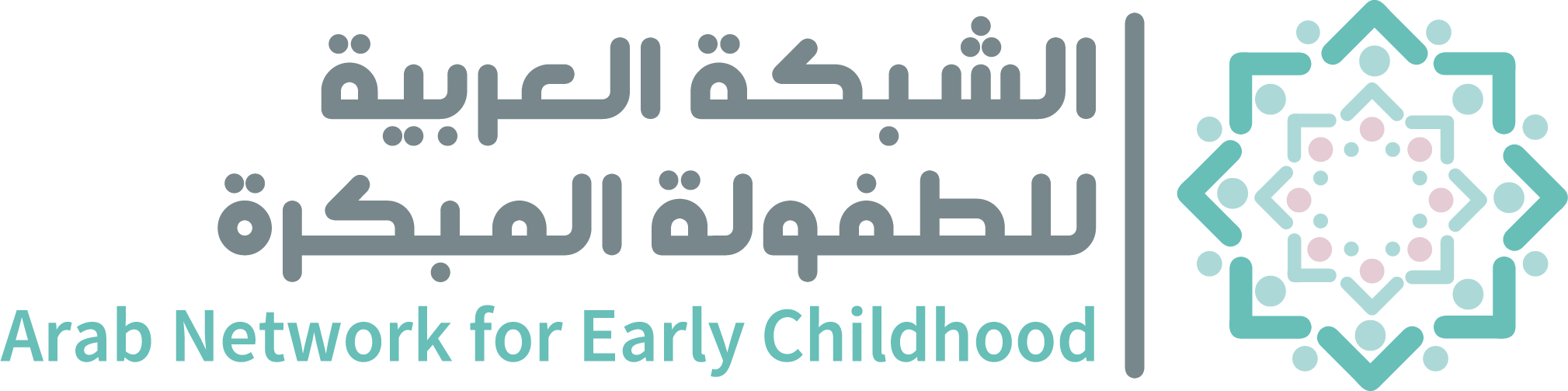 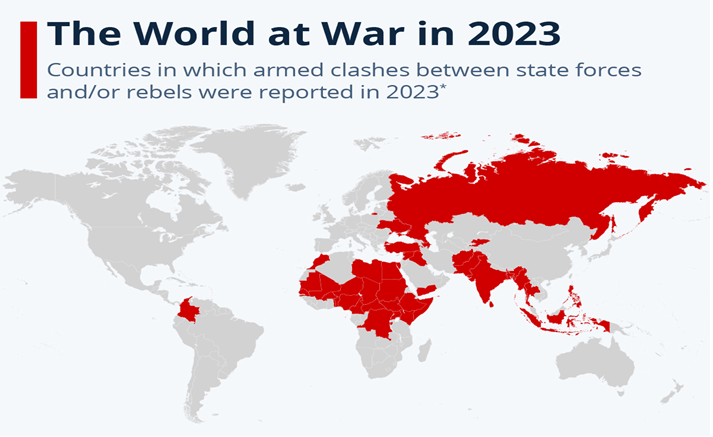 5 من العشرة بلدان الأقل سلاماً في العالم هي بلدان عربية 
5 من الستة بلدان الأكثر عنفاً ضد الأطفال هي بلدان عربية 
اليمن، سوريا، فلسطين، السودان ، الصومال
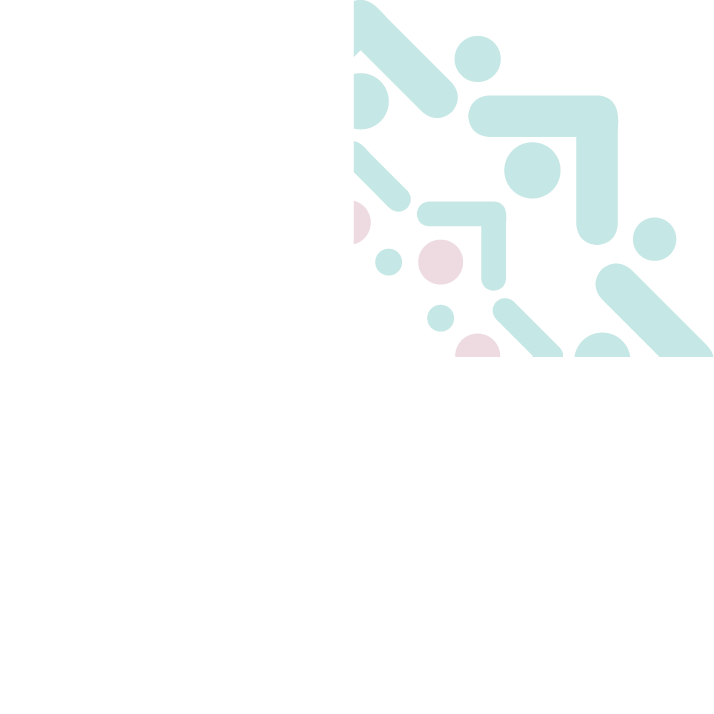 [Speaker Notes: Intro about ARC and ANECD - and the team - briefly]
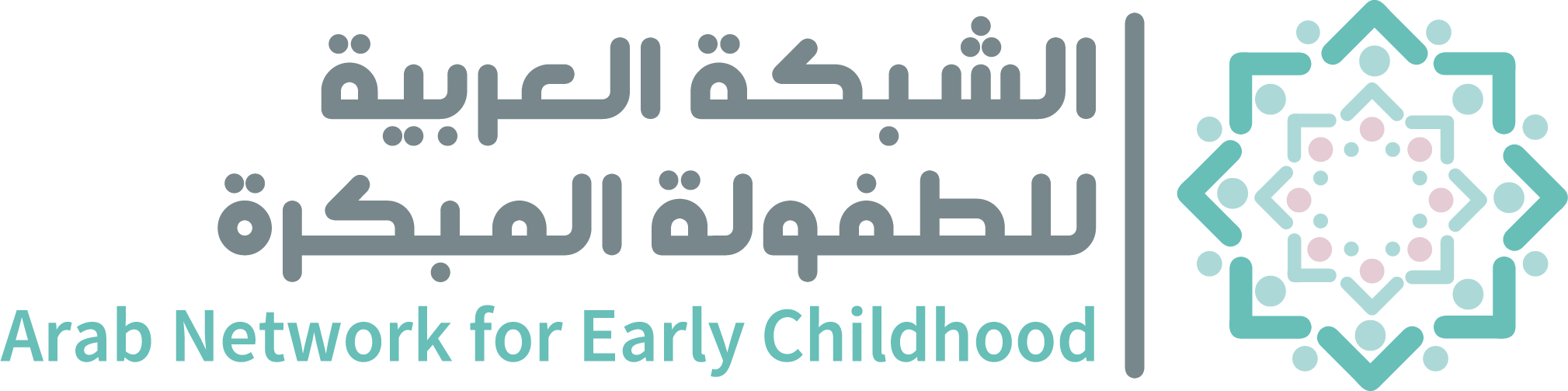 [Speaker Notes: Intro about ARC and ANECD - and the team - briefly]
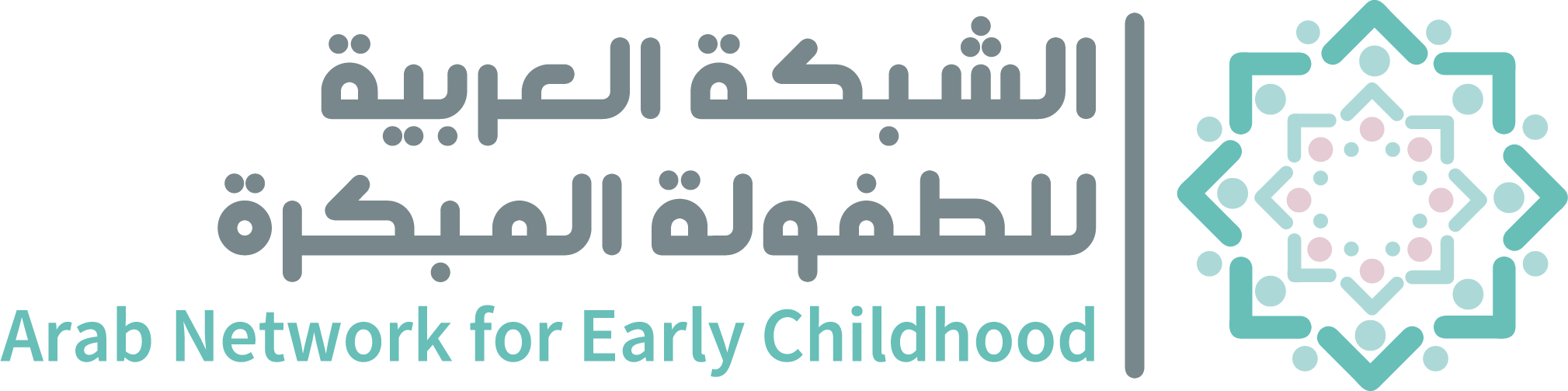 [Speaker Notes: Intro about ARC and ANECD - and the team - briefly]
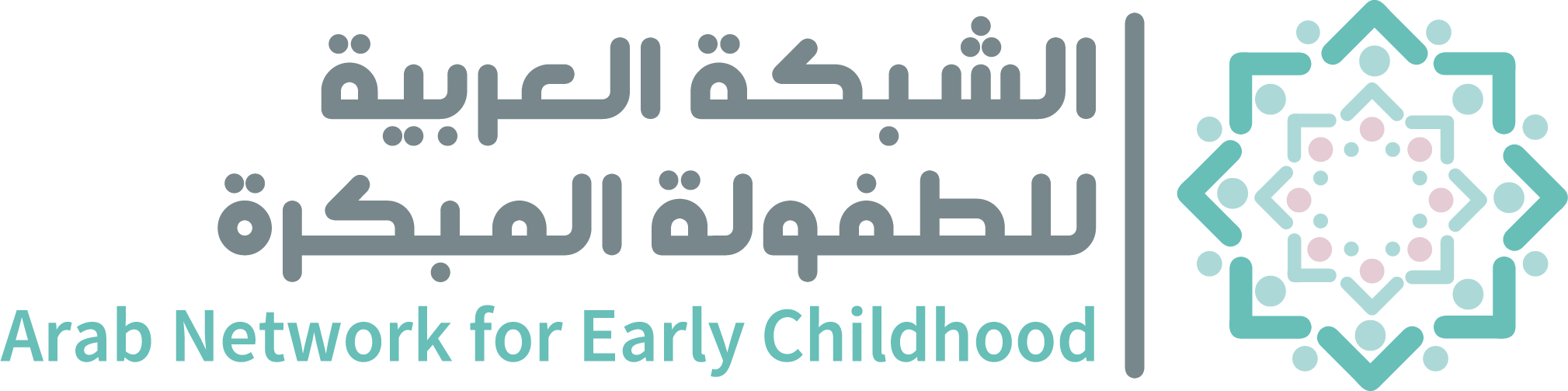 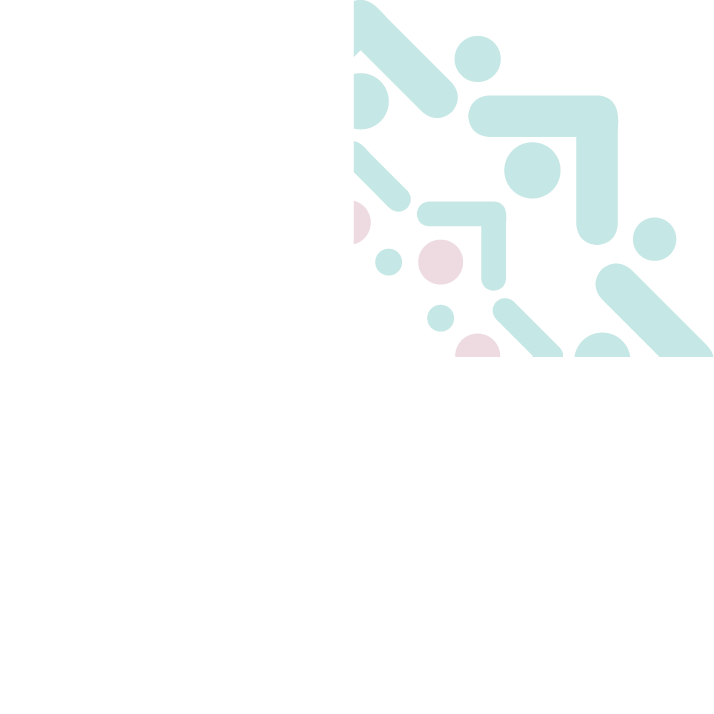 [Speaker Notes: Intro about ARC and ANECD - and the team - briefly]
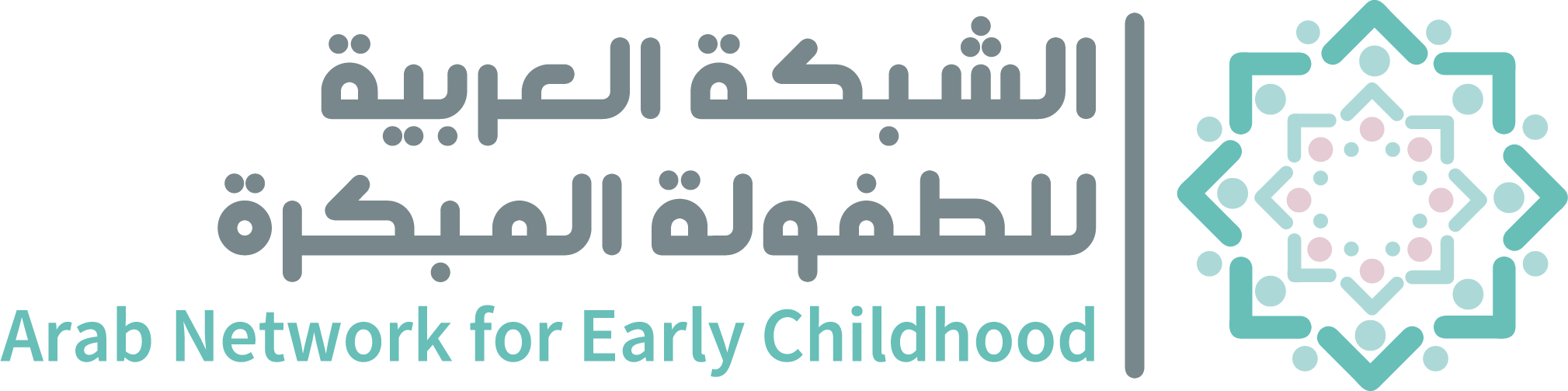 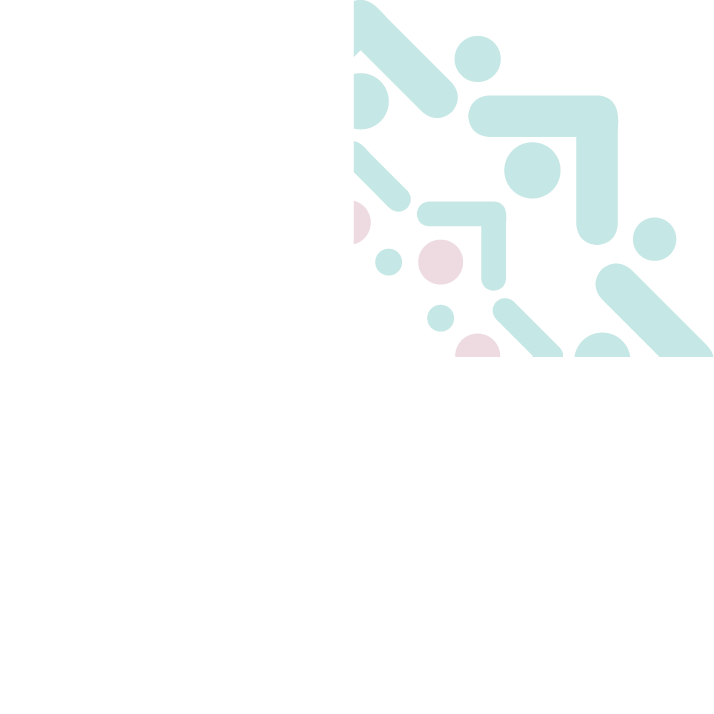 [Speaker Notes: Intro about ARC and ANECD - and the team - briefly]
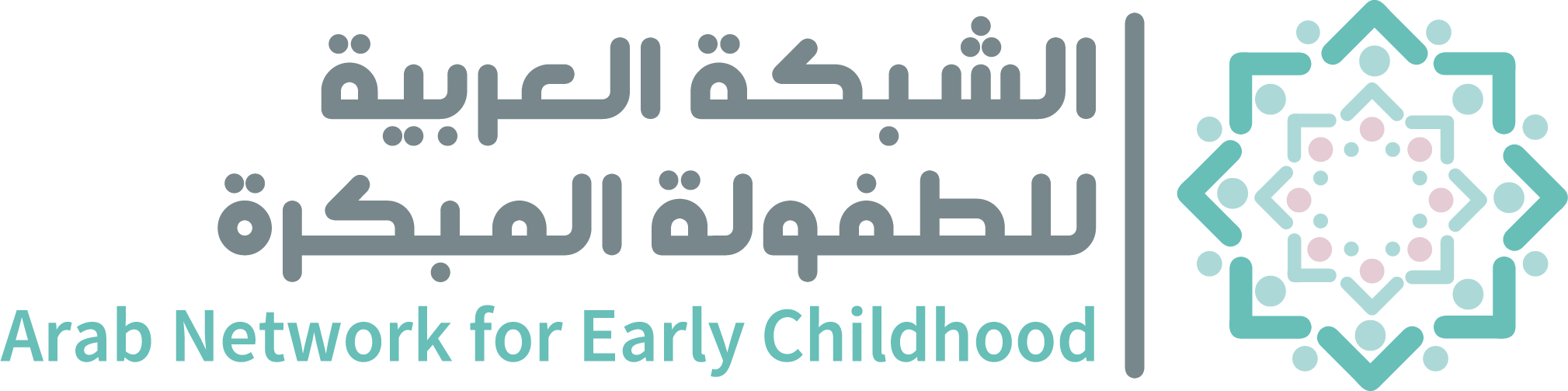 110 مليون لاجئ: 50% منهم من بلدان عربية
سوريا، السودان، الصومال، اليمن، العراق، فلسطين

76% مستضافون في البلدان المنخفضة والمتوسطة الدخل
43.3% أطفال
2 مليون طفل ولدوا كلاجئين

يعيش 70% من اللاجئين وغيرهم من الأشخاص الذين يحتاجون إلى الحماية الدولية في بلدان مجاورة لبلدانهم الأصلية.

من سوريا: 
تركيا 3.5 م، لبنان 2 م، الأردن 1 م
في 131 دولة مضللة

من السودان: 
3 م في تشاد، إثيوبيا، مصر…….
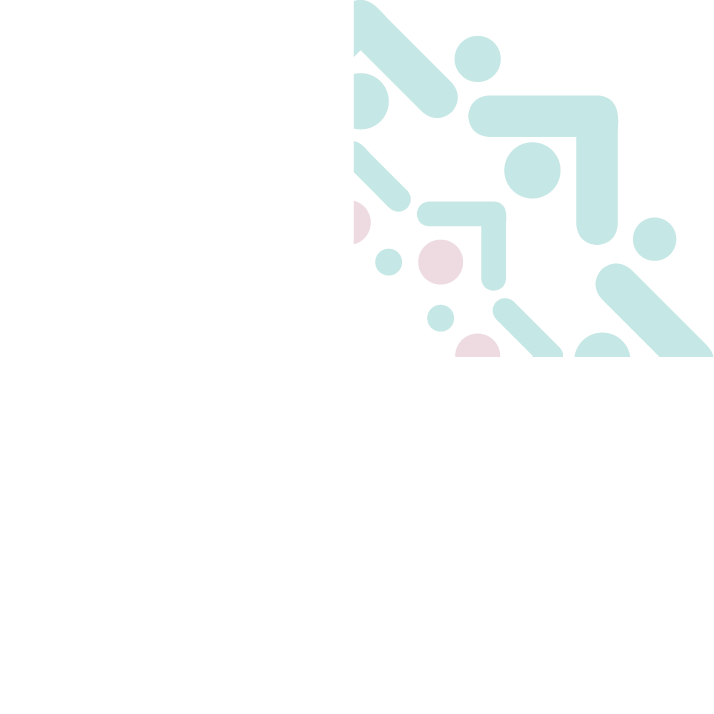 [Speaker Notes: Intro about ARC and ANECD - and the team - briefly]
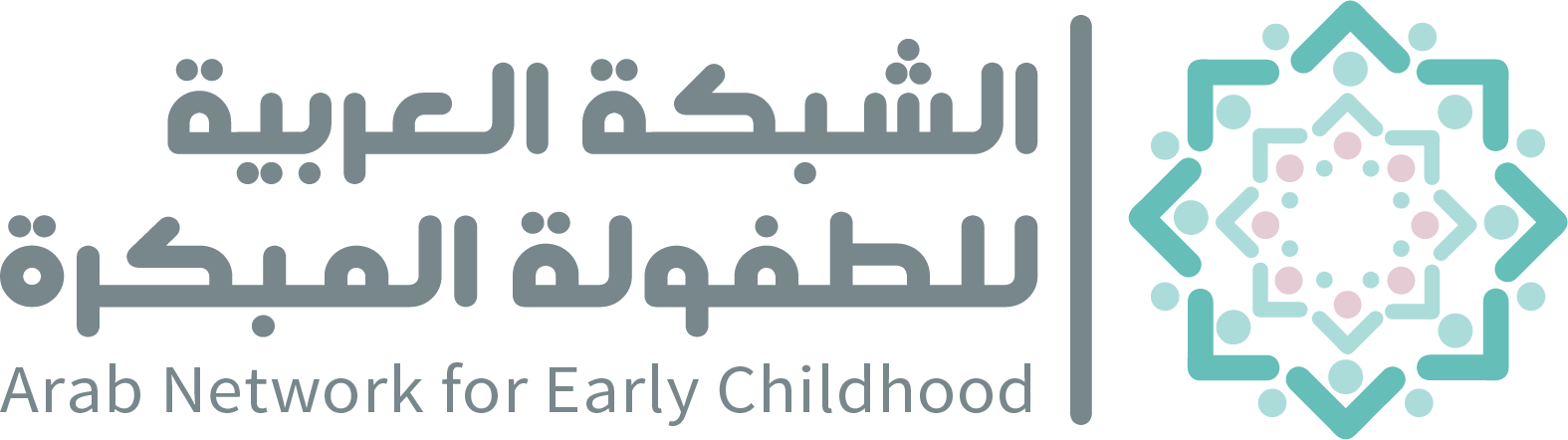 زلزال بلا حدود
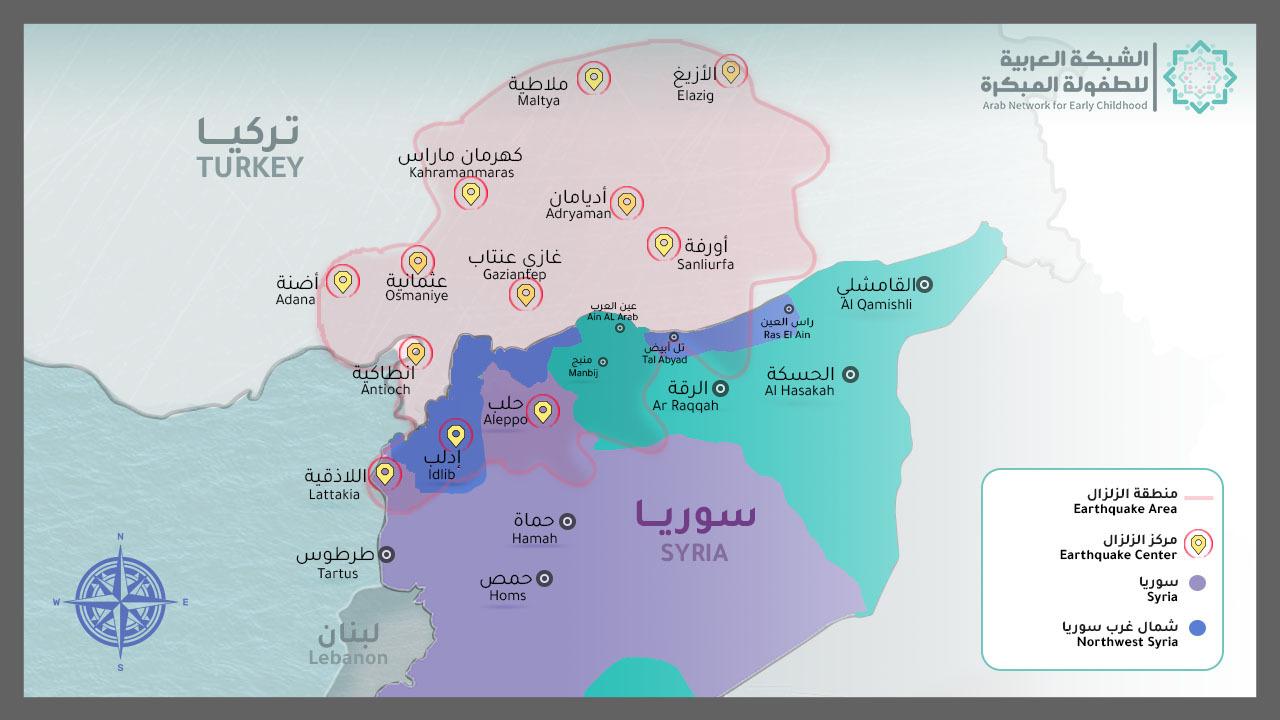 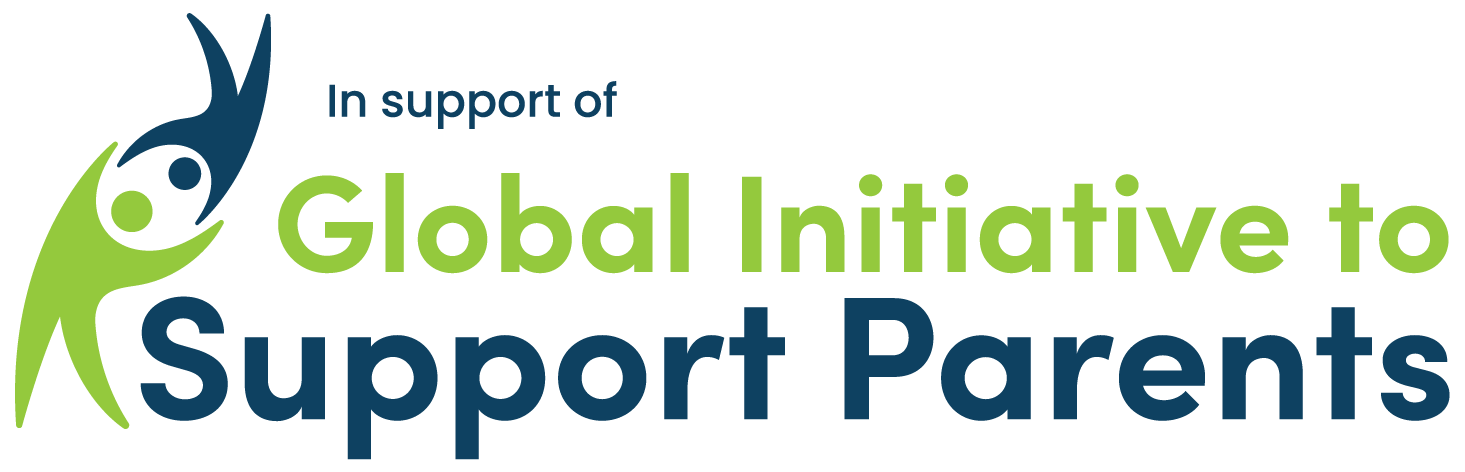 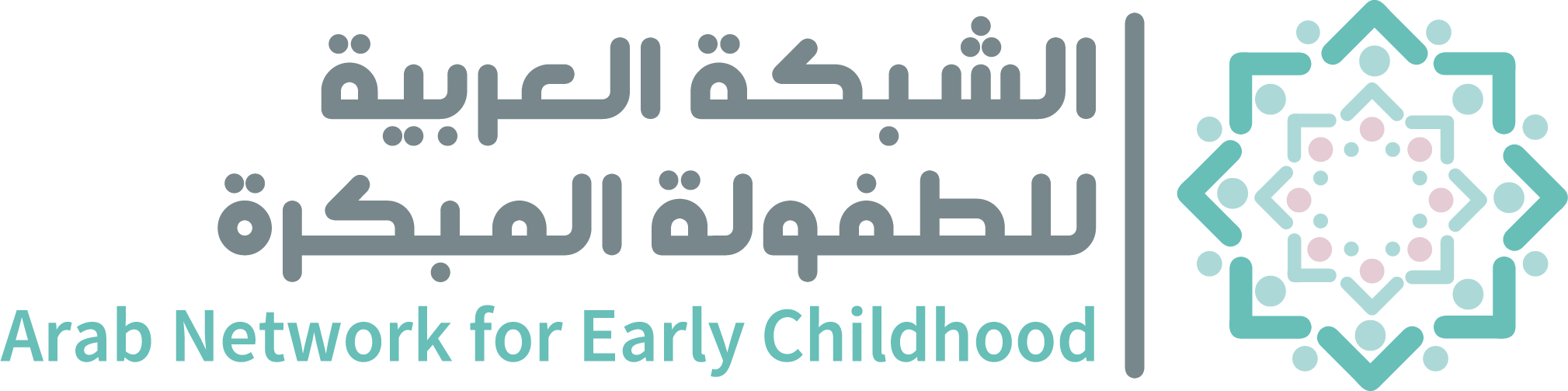 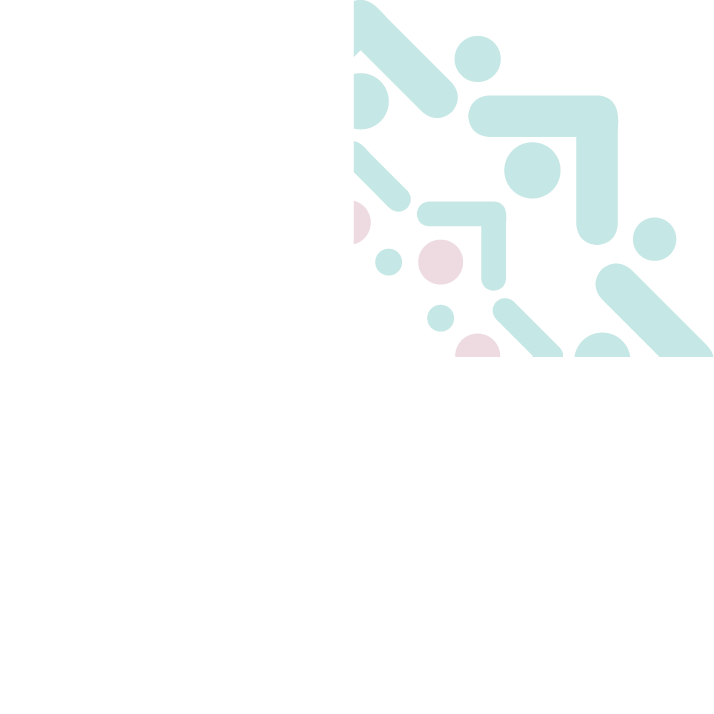 [Speaker Notes: Intro about ARC and ANECD - and the team - briefly]
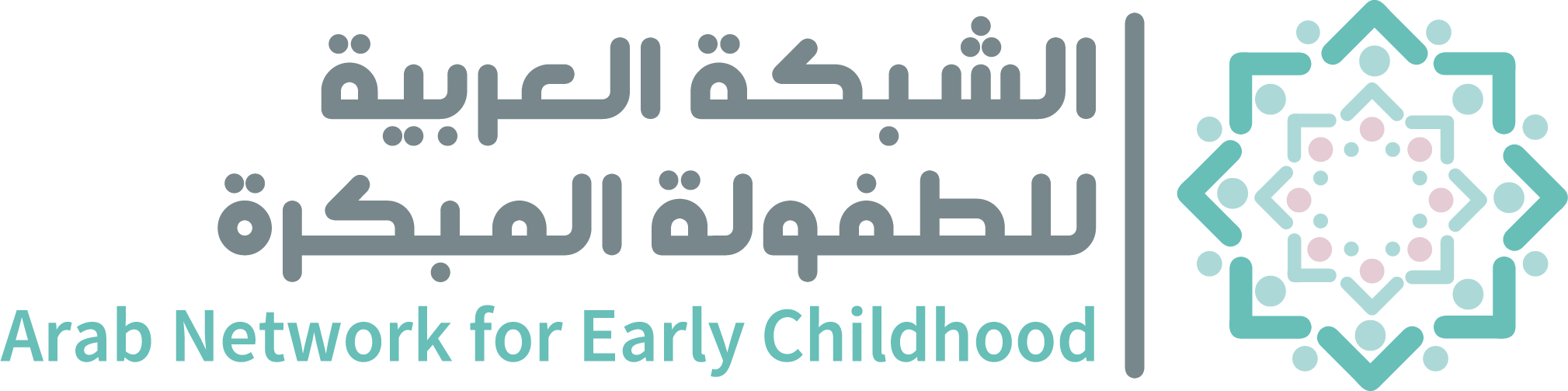 المنطقة العربية: الأكثر تعرضاً للاحتباس الحراري في العالم خلال 30 سنة القادمة:
ارتفاع 4 درجات بدل 1.7
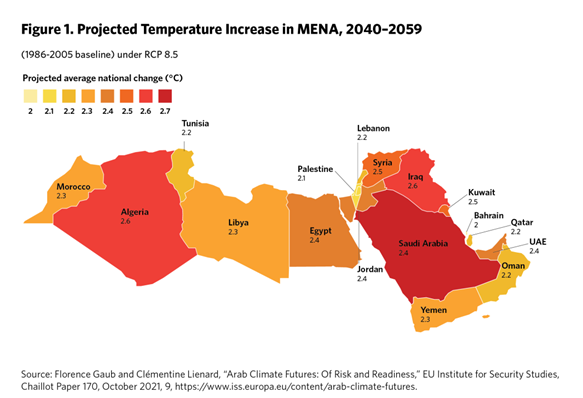 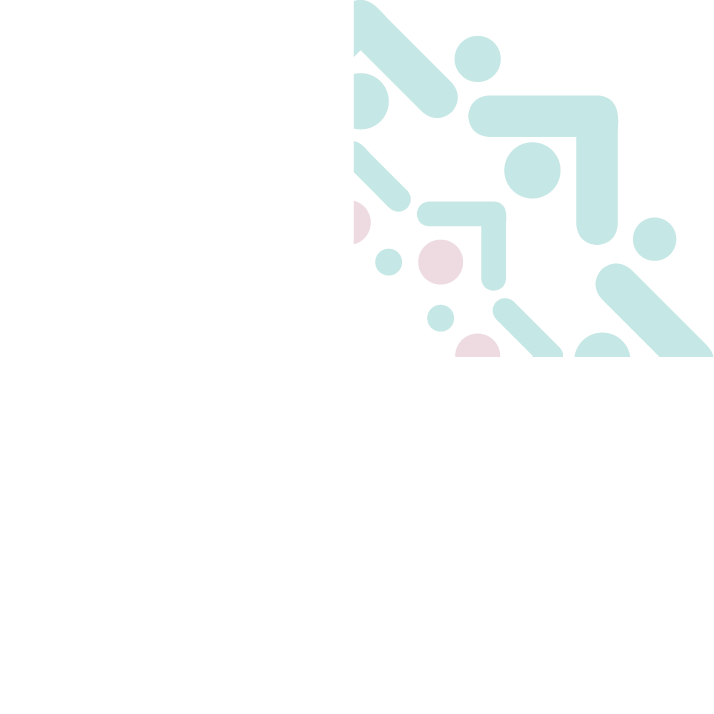 [Speaker Notes: Intro about ARC and ANECD - and the team - briefly]
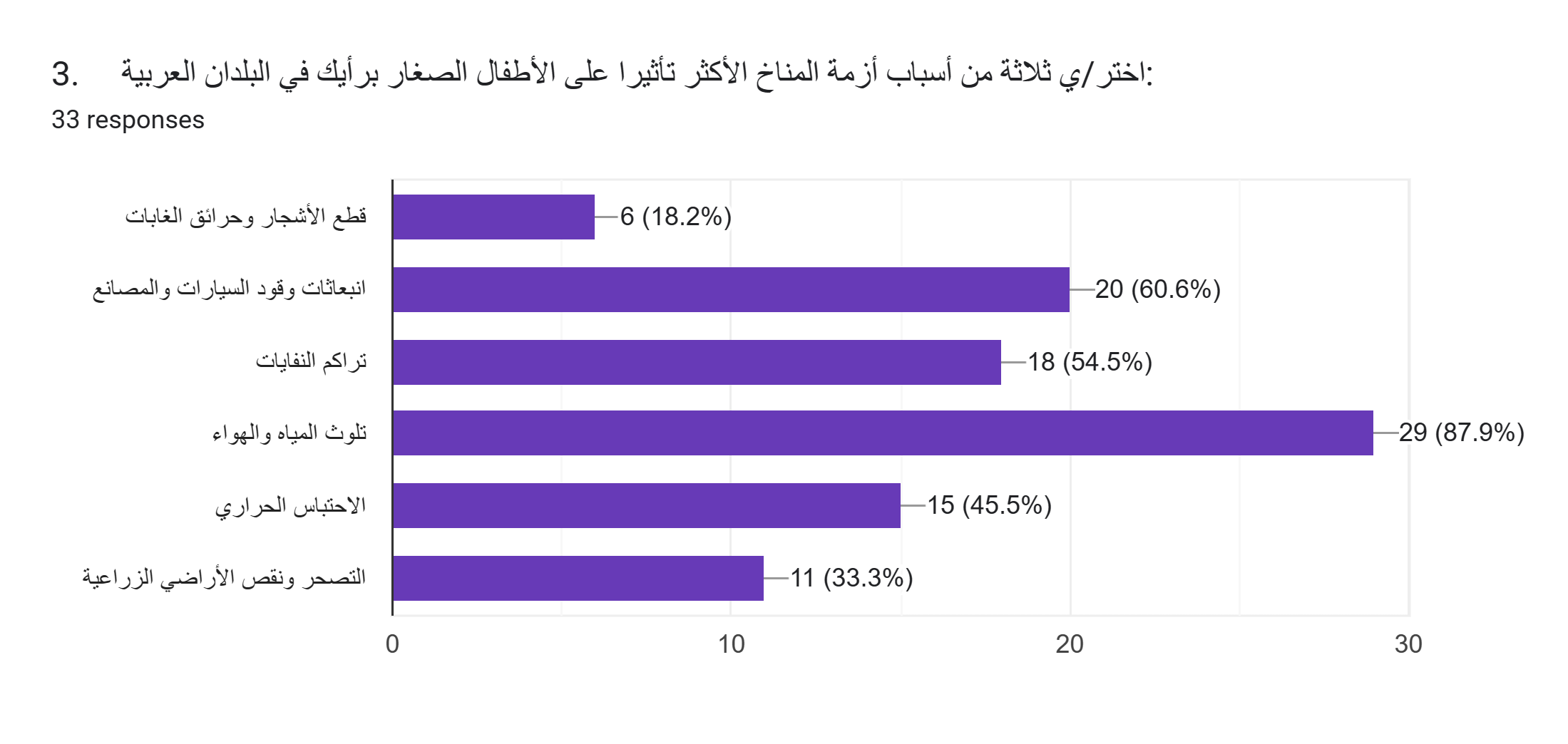 مأساة الأطفال العرب: 
في زمن الأزمات متعددة الأبعاد
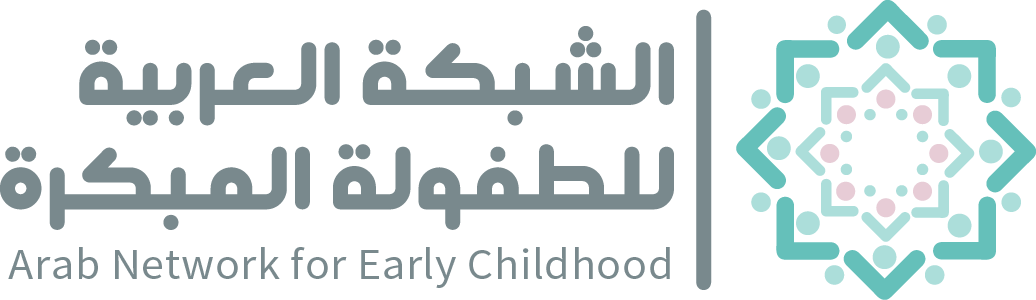 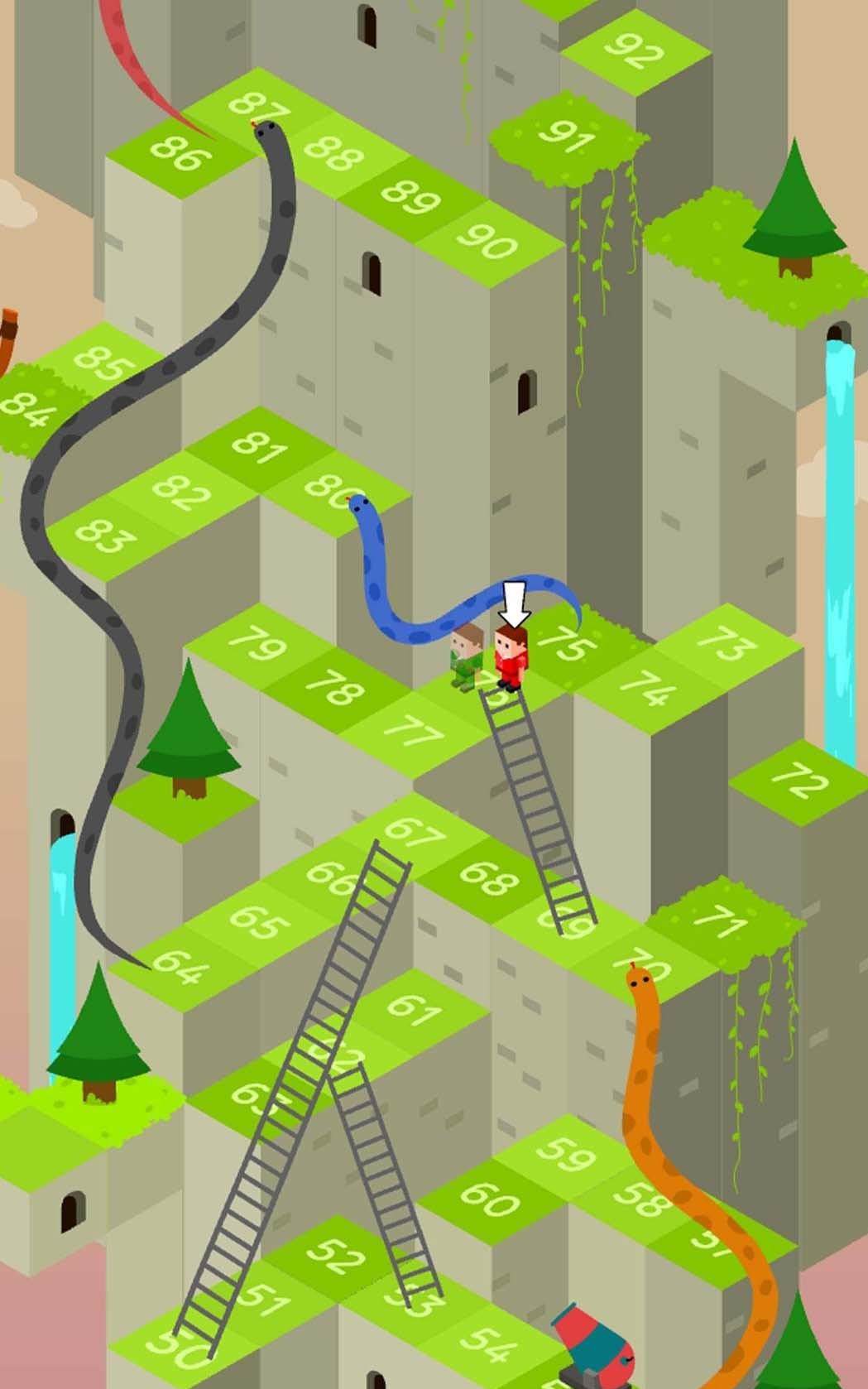 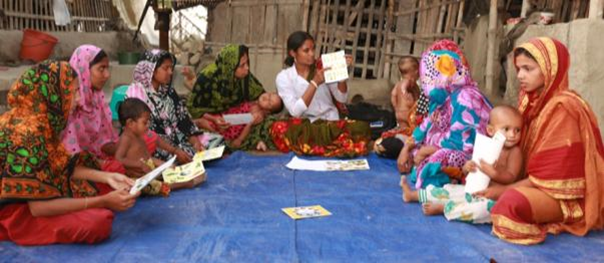 التغيّر
الطوارئ المزمنة

تفاقم و تعدّد الأزمات
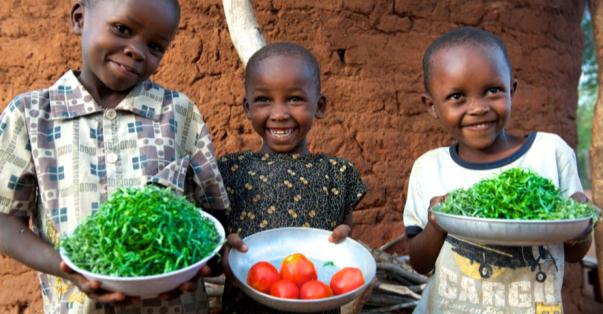 النماء
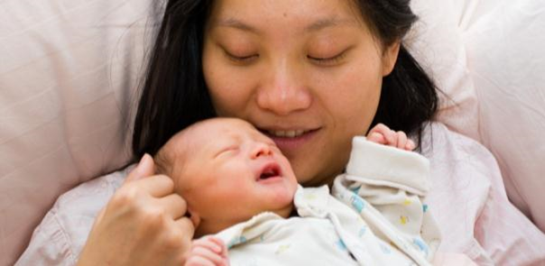 البقاء
العودة الدائمة إلى المربع الأول
     البقاء على قيد الحياة
[Speaker Notes: Intro about ARC and ANECD - and the team - briefly]
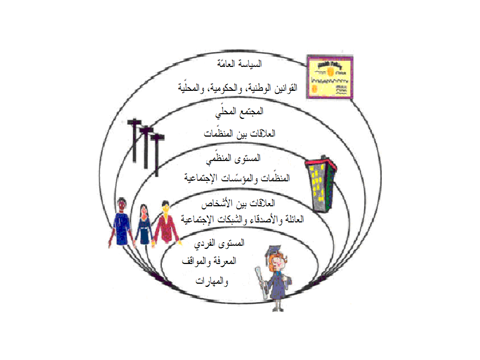 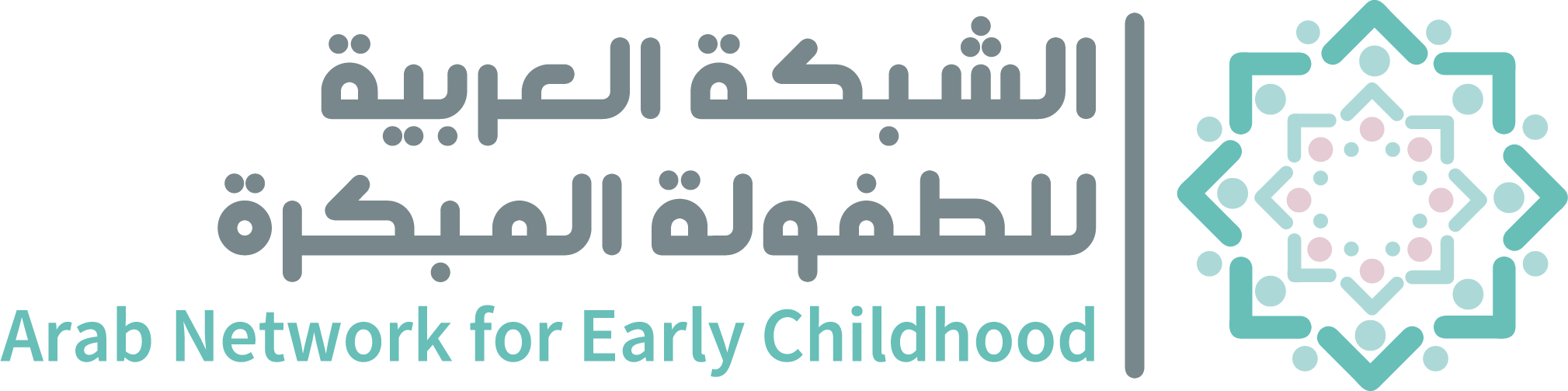 المحيط الإيكولوجي للأطفال الصغار
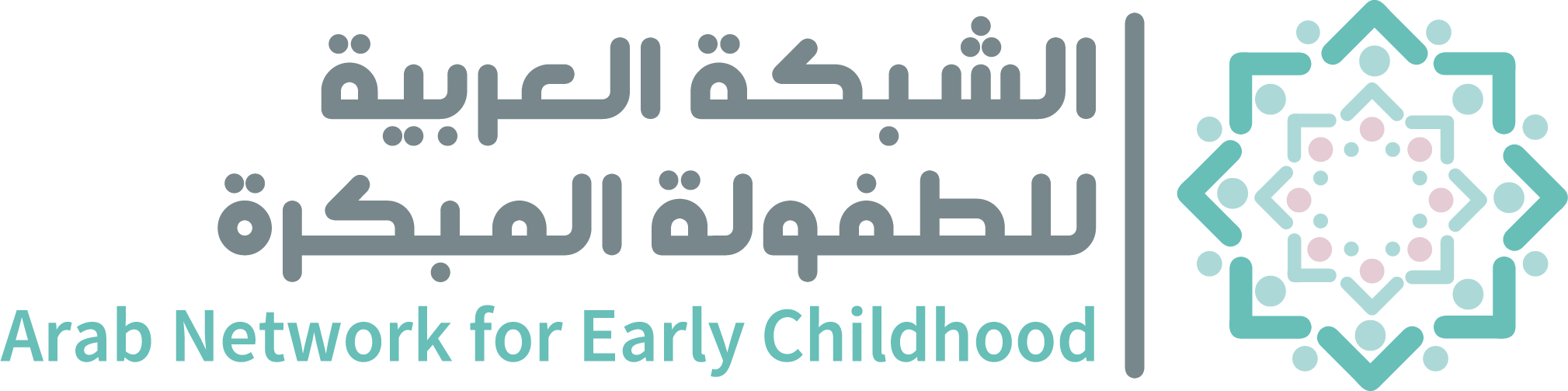 نهج شمولي وتكاملي ودمجي
عملية تفاعلية واحدة
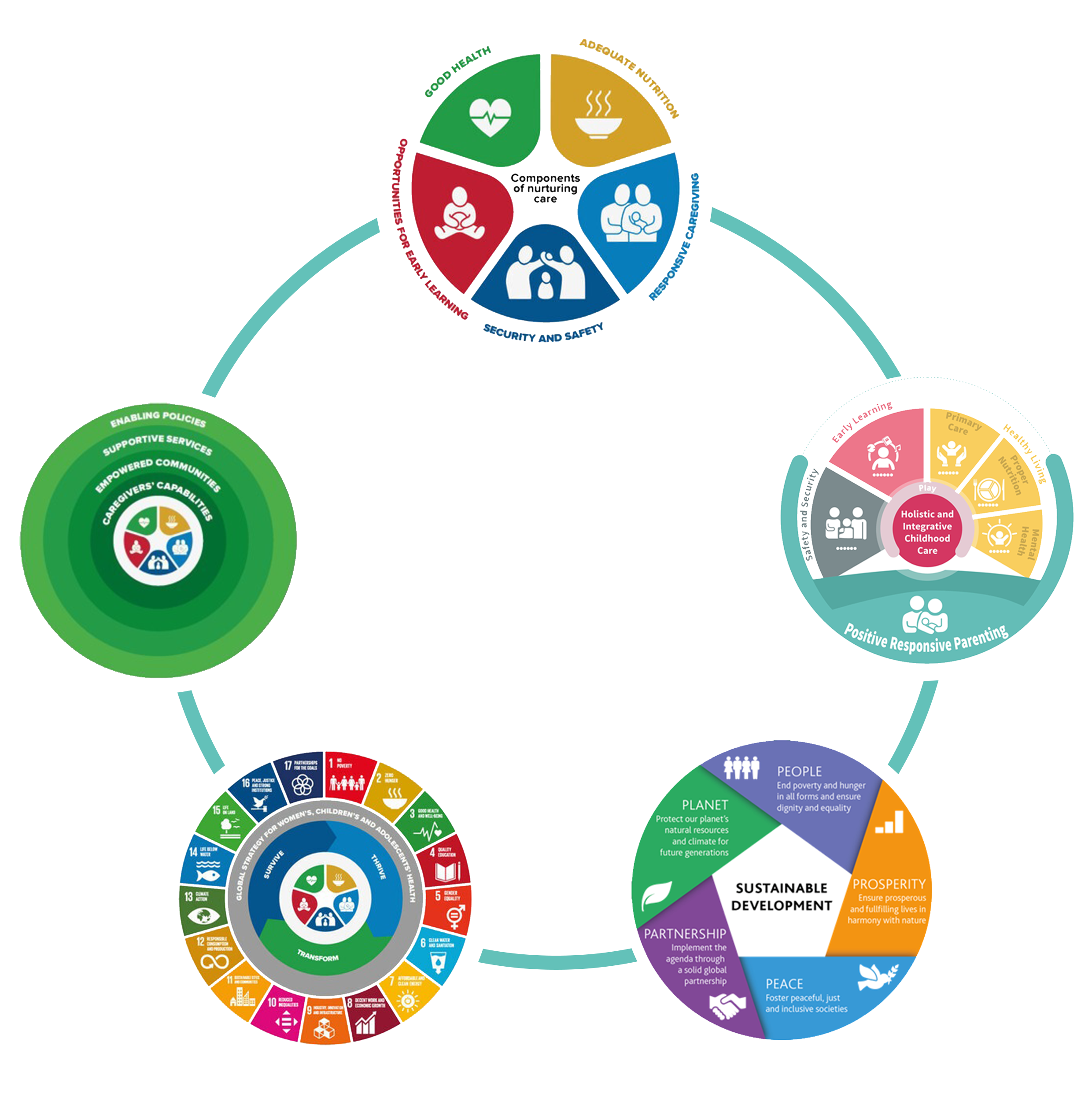 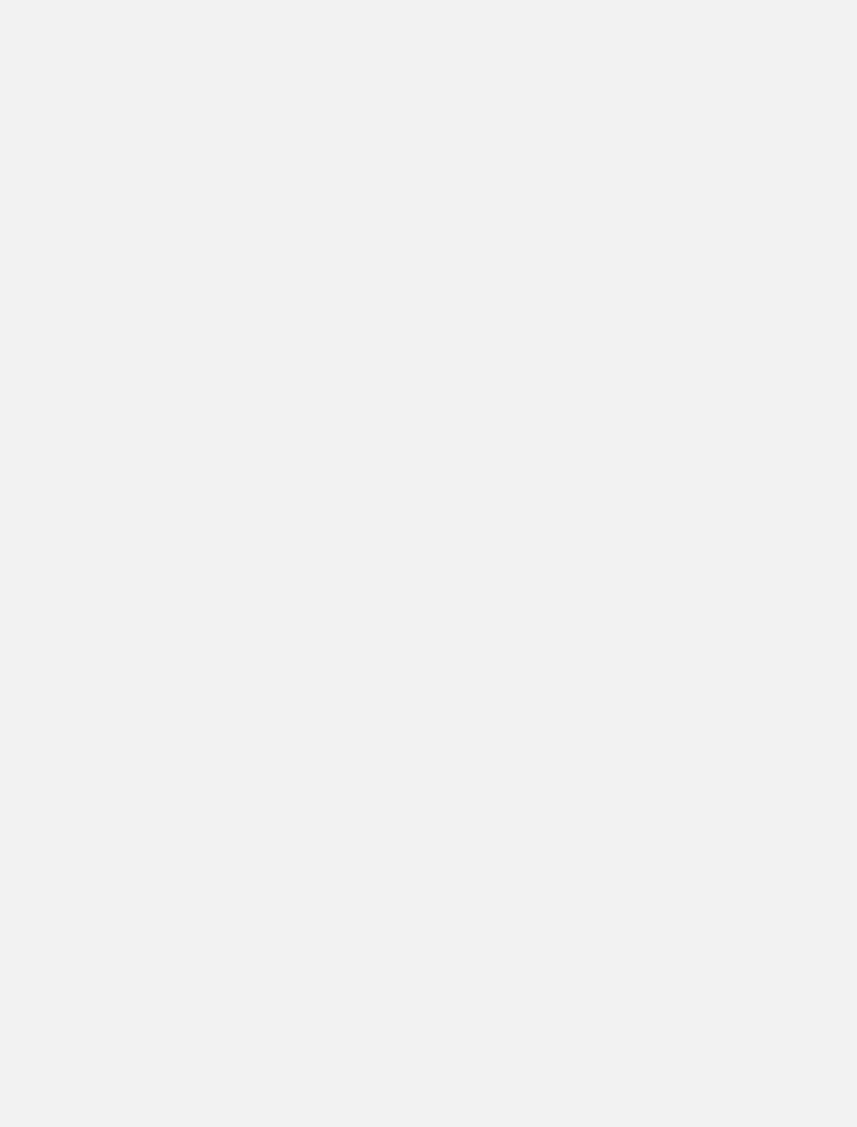 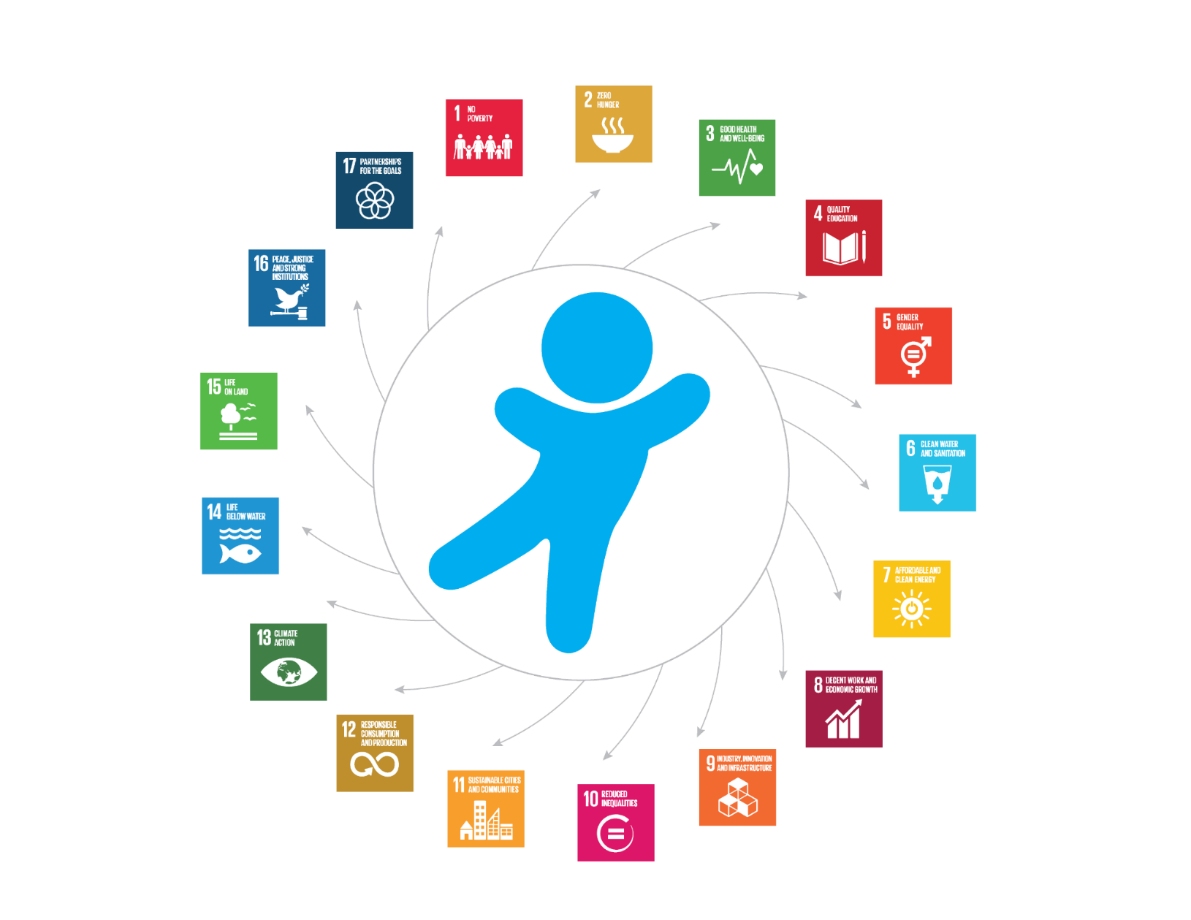 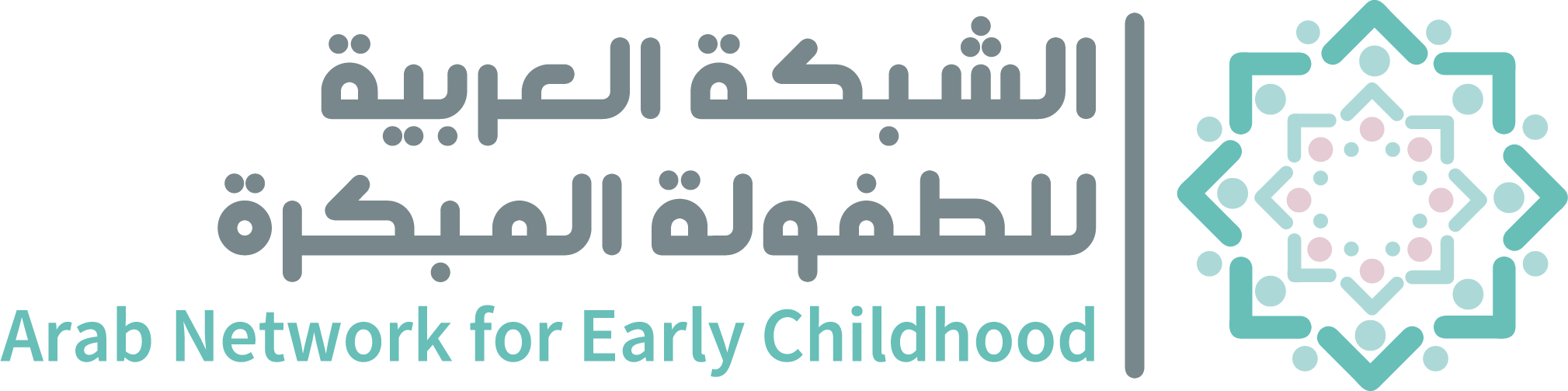 WWW.ANECD.NET
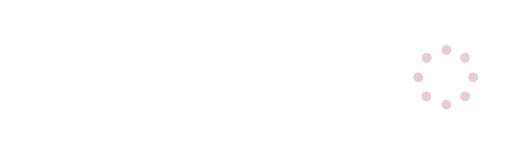 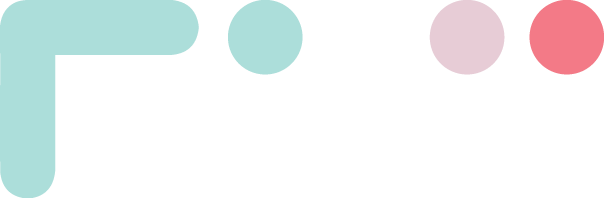 مع جزيل الشكر
arcgi@mawared.org
www.anecd.net
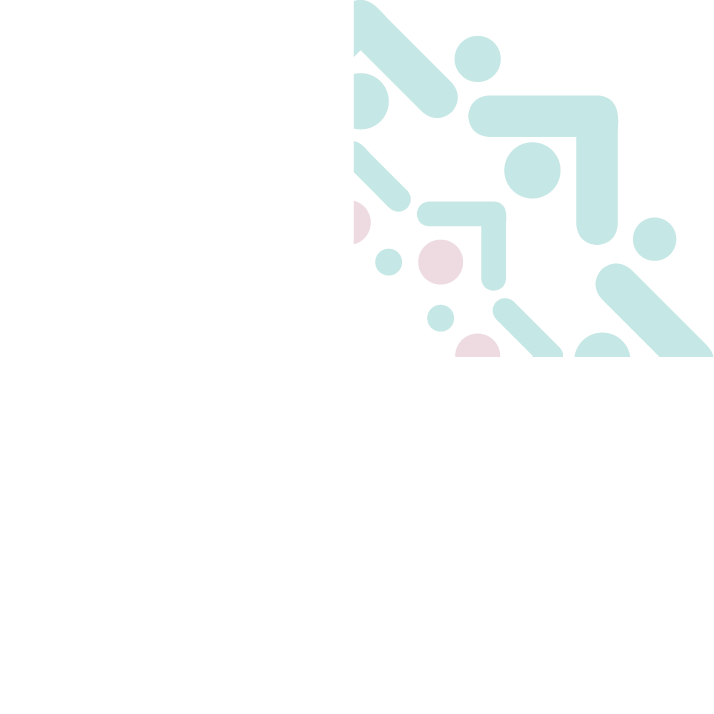 [Speaker Notes: Intro about ARC and ANECD - and the team - briefly]